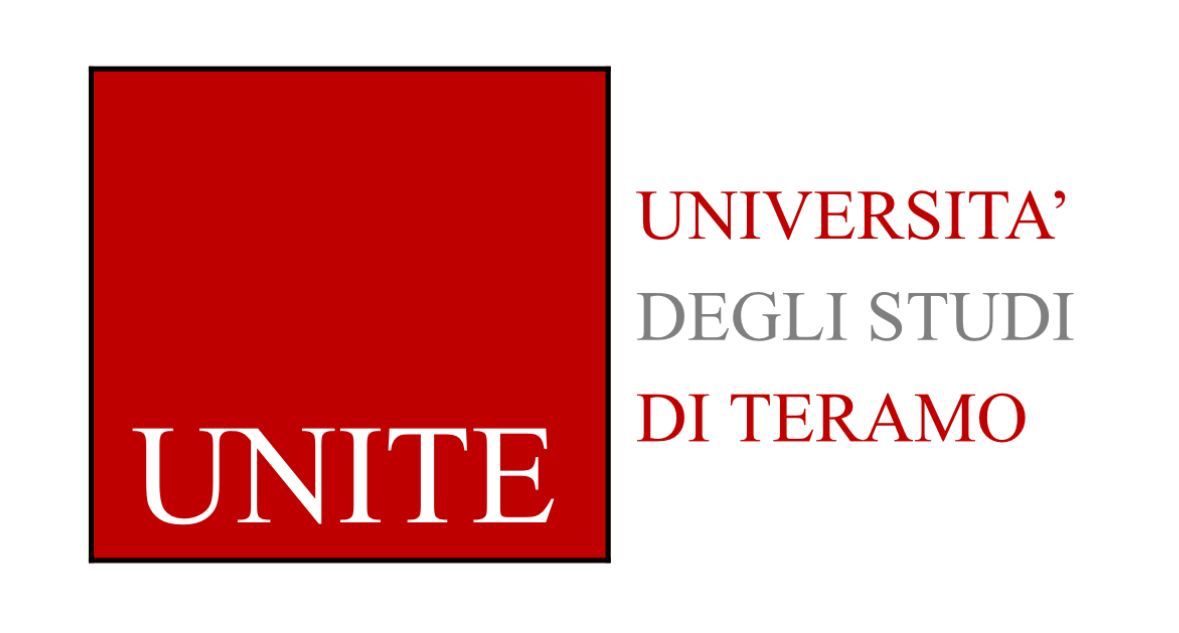 PORTAFOGLIO, GERARCHIA E ARCHITETTURA DI MARCA
Al fine di comprendere l'organizzazione del brand mix aziendale, è utile premettere un inquadramento del tema delle relazioni fra marche e prodotti mediante la matrice rappresentata, che propone in un'unica raffigurazione le marche di cui l'impresa si avvale e i prodotti da essa offerti.
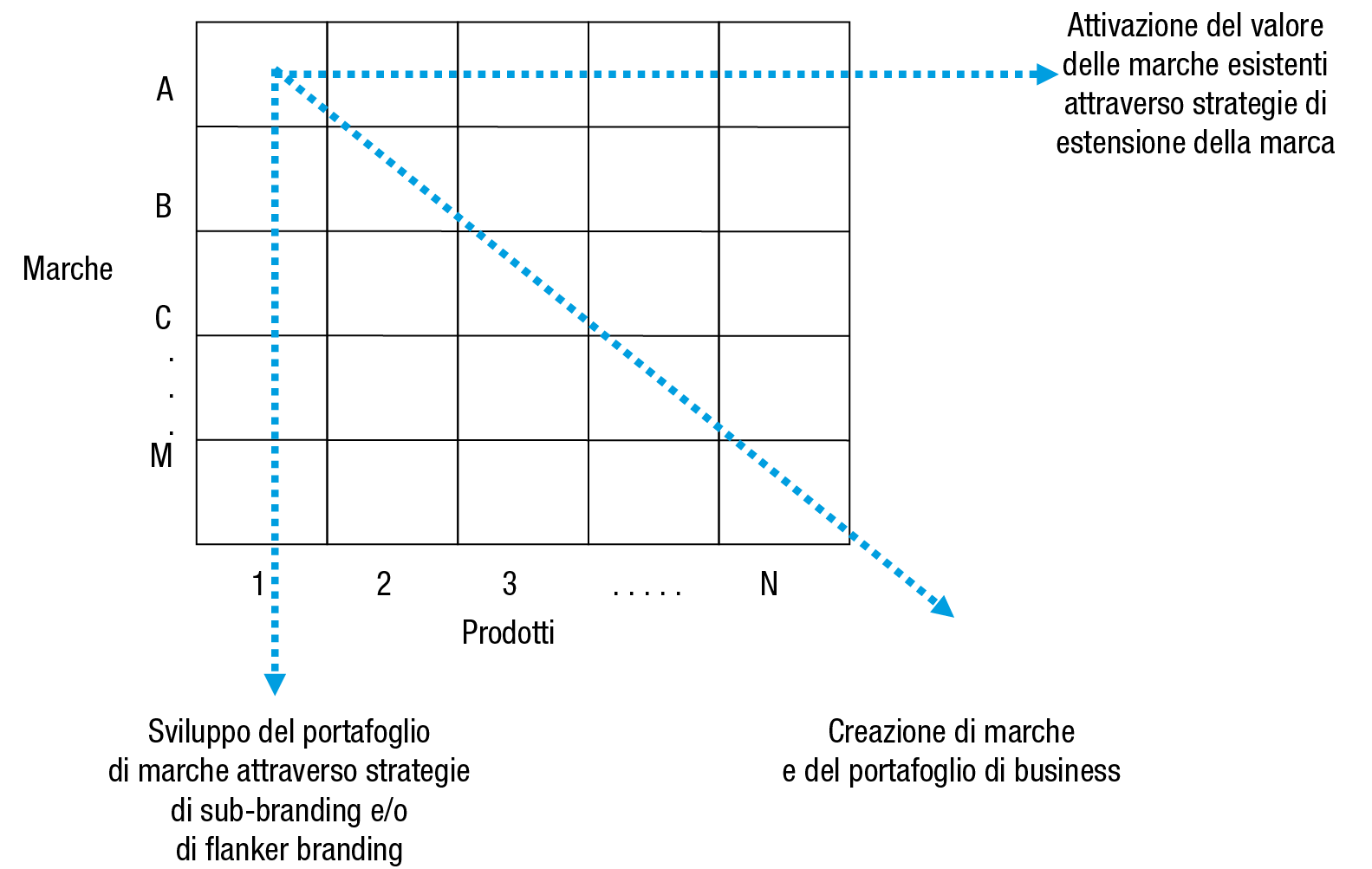 nelle righe si leggono i prodotti commercializzati con la medesima marca

 nelle colonne si leggono, invece, le marche utilizzate per competere in ogni linea di prodotti

 la diagonale dello schema rappresentato nella figura evidenzia, infine, l'attuazione di strategie di crescita fondate sulla creazione di nuove marche per ampliare il portafoglio di business.
Nell'analisi delle strategie di branding è utile fare riferimento a due dimensioni: l'ampiezza e la profondità. La strategia di branding è ampia allorché la medesima marca è applicata a diverse linee di prodotti, mentre è profonda nel caso in cui i vari prodotti offerti dall'impresa nella medesima linea sono contraddistinti da marche diverse.
Un brand mix dev'essere valutato in base alla sua capacità di massimizzare la brand equity complessiva, nel senso che nessuna marca che ne fa parte dovrebbe danneggiare le altre. In buona sostanza: il brand mix ottimale è quello in cui ogni marca, in combinazione con le altre, massimizza il valore collettivo.
Il grado di sinergia tra il corporate brand e gli altri livelli della gerarchia, tra cui in particolare la marca individuale e i suoi modificatori, dipende dall' «architettura di marca» adottata dal gruppo aziendale o dall'impresa. Con questa espressione - che volutamente richiama l'idea di un edificio costruito secondo determinati criteri progettuali - ci si riferisce alla struttura organizzativa del brand mix, tramite la quale si specifica quale ruolo è svolto da ciascun brand, quali rapporti vi sono fra le diverse marche e come queste si distribuiscono a seconda dei contesti di prodotto/mercato.
L'architettura di marca
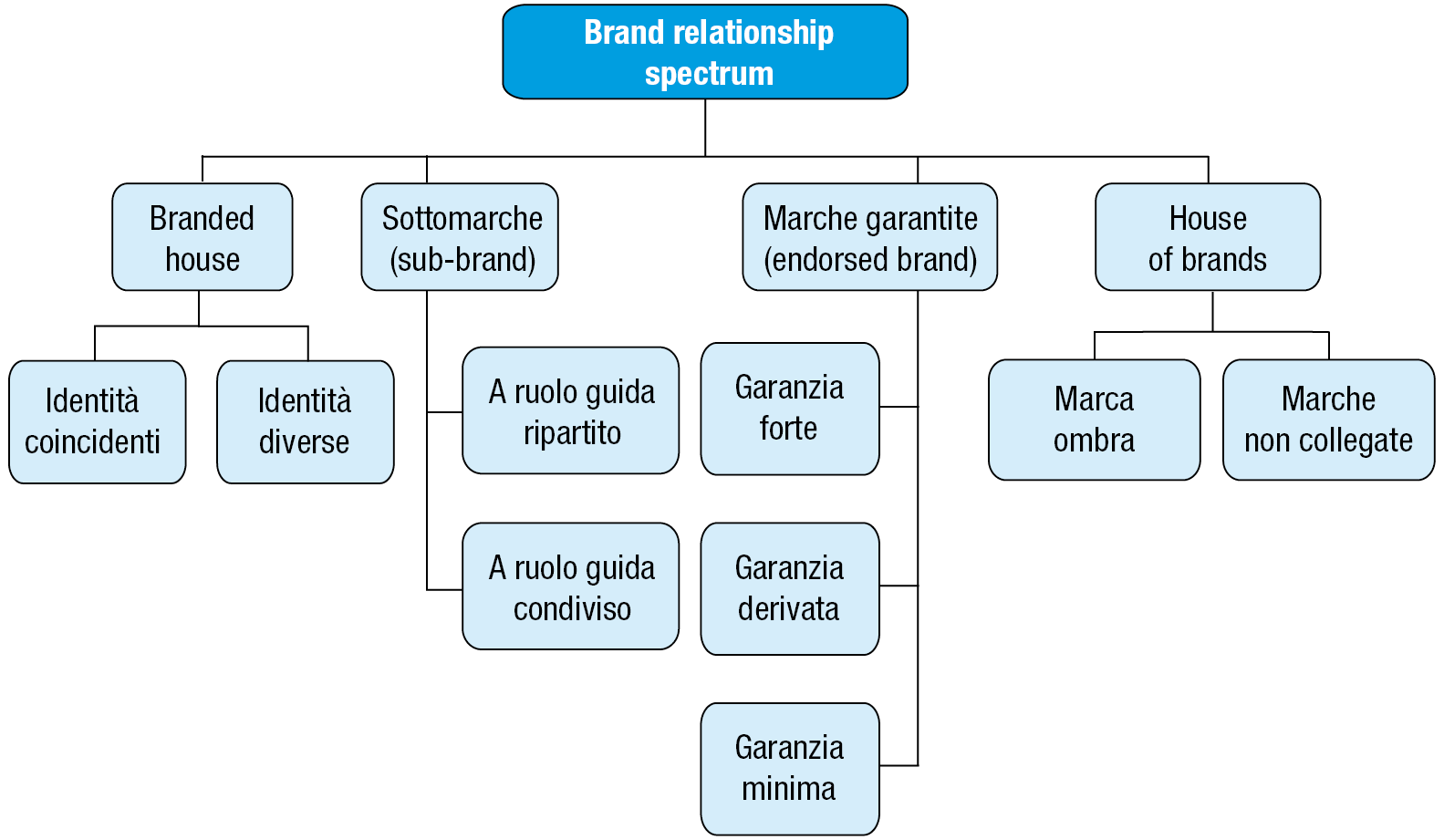 Le strutture organizzative di brand management

Nell'organizzazione sono molti i membri responsabili di decisioni in grado di influire sul valore della marca: brand manager, product manager, direttore marketing, responsabile commerciale, amministratore delegato e direttore generale. 

A questi, nei rispettivi ruoli e con specifiche mansioni organizzative, compete incanalare le decisioni e metterle a sistema, in una serie di processi organizzativi volti alla gestione della marca all'interno dell'impresa.
Le fasi del brand management system

Nel corso del tempo, il BMS si è imposto gradualmente nel mondo, riuscendo ad adattarsi ad ambienti in continua evoluzione, mostrando resilienza e versatilità all'interno delle differenti tipologie di aziende, di aree geografiche, di contesti sociali, economici e tecnologici sempre diversi.
Il BMS nell'era digitale (dal 2000 a oggi)

Con l'inizio del nuovo millennio, l'era digitale ha portato una molteplicità di innovazioni tecnologiche trasformative nelle pratiche di marketing, strettamente connesse sia alle modifiche dell'ambiente economico sia all'inesorabile crescita della disponibilità dei dati.

Lo sviluppo diffuso di internet e la sempre più ampia disponibilità di dati click-stream hanno favorito l'introduzione del customer relationship management e dei sistemi di cloud computing.
Nella nuova era digitale il brand manager dovrebbe rivestire un ruolo chiave di (orchestratore»", 
teso al coordinamento di compiti e mansioni molto più sfaccettate per il complesso processo di integrazione tra ecosistemi e touchpoint nella gestione del customer journey, «combinando le intuizioni derivanti da capacità interpretativa delle ricerche e pensiero creativo, approccio imprenditoriale e orientamento all'implementazione»", in un contesto sempre più globale.
Il brand manager contemporaneo dev'essere in grado di lavorare in modo efficiente ed efficace all'interno di team interfunzionali, affinando la capacità di testare varie ipotesi decisionali attraverso gli esperimenti, sempre più essenziali per un brand management performante nell'economia digitale".

I brand manager dovranno dunque svolgere il ruolo loro assegnato, coordinando persone e risorse - all'interno e all'esterno dell'impresa - attorno a obiettivi di marca e aspirazioni personali e, al contempo, fungendo da esperti del territorio di marca all'interno del quale amplificarne il valore.
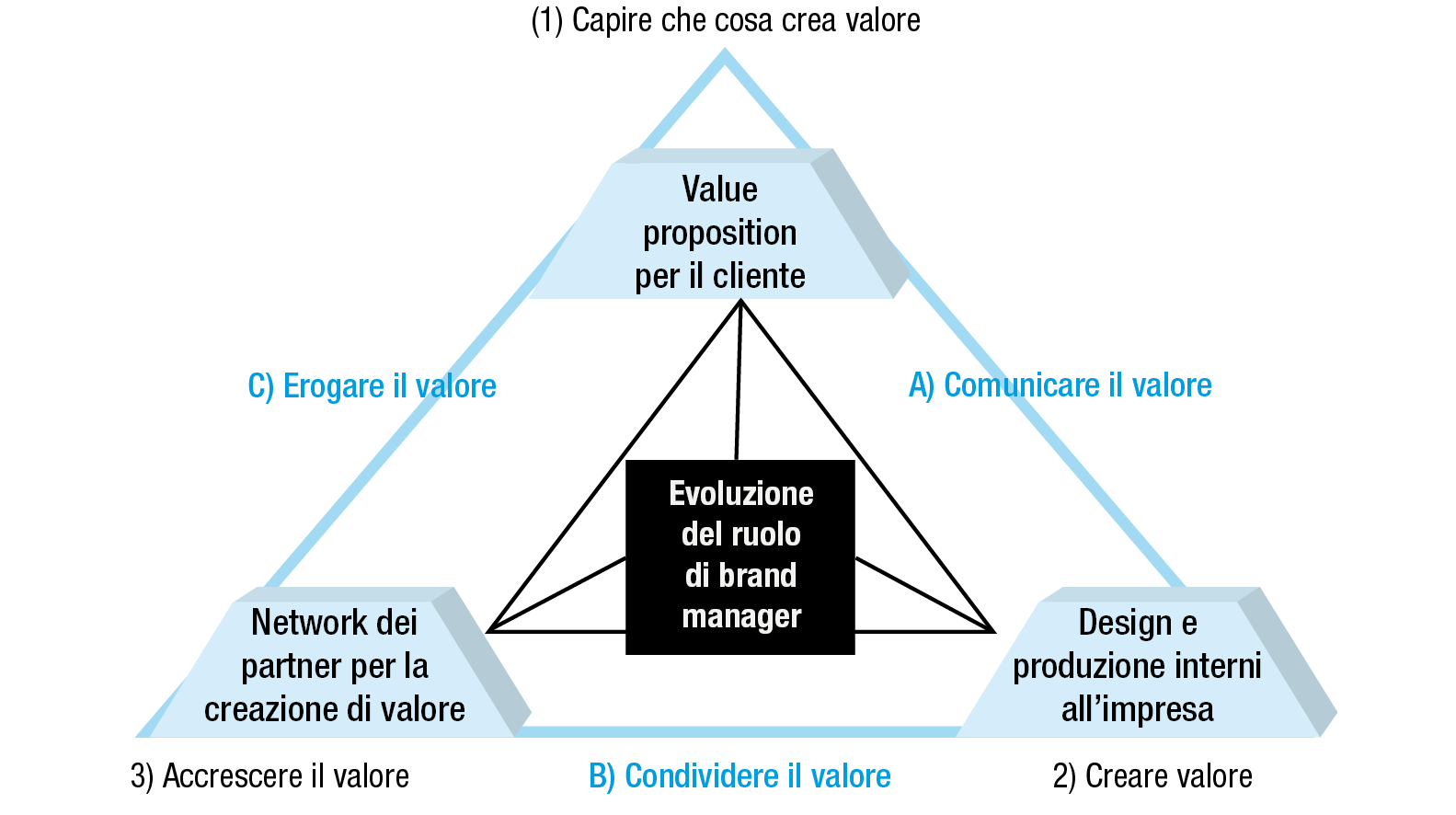 - BRAND BOOK -

Per la creazione di un sistema di gestione del valore del brand è necessario formalizzare la visione aziendale della marca all'interno di un brand book contenente le linee guida per l'organizzazione (ossia le funzioni o i ruoli cui è delegato il compito di gestire, difendere e sviluppare la brand equity) e per i principali partner commerciali esterni (per esempio, le agenzie di comunicazione, i distributori, i marketplace ecc.).
Il documento persegue l'intento di realizzare quanto segue:

﻿ definire la visione aziendale del concetto di valore della marca e spiegare perché è importante;
﻿ descrivere i tratti di fondo delle marche che fanno capo all'azienda, con riferimento ai prodotti da esse contraddistinti e alle modalità con cui sono stati identificati e commercializzati (in base a quanto emerge dall'archivio storico dell'impresa oltre che dagli inventari più recenti);
﻿﻿ specificare il valore effettivo e quello desiderato in relazione a tutti i livelli della gerarchia di marca;
﻿﻿ definire le associazioni mentali rilevanti, comprese quelle che costituiscono elementi di parità e di differenza con i concorrenti, nonché i principali valori e il mantra, ossia la promessa fondamentale della marca;
﻿﻿ spiegare come viene misurato il valore della marca attraverso gli studi di tracking e le relative relazioni;
﻿﻿ suggerire come si dovrebbe gestire il valore della marca fornendo linee guida strategiche generali (per esempio, sottolineando la rilevanza dei moltiplicatori all'interno della brand value chain, di cui si tratterà nel Capitolo 8);
﻿ proporre possibili definizioni del programma di marketing fornendo le specifiche linee guida tattiche (per esempio, to do e to don't, griglie all'interno delle quali inserire i segni di riconoscimento, collocazioni suggerite o non ammesse ecc.);
﻿﻿ specificare il corretto trattamento della marca con riferimento alla confezione e alle comunicazioni tradizionali e digitali.
Indipendentemente dalle dimensioni o da dove venga collocato, il brand book deve contenere quattro parti fondamentali che attengono a:

﻿﻿ logo (simboli e logotipo);
﻿﻿ colore (con riferimento ai codici pantone);
﻿ aspetti tipografici (caratteri, formato, peso, interlinea, spaziatura delle lettere fondamentali per il tracciamento e le attività di search engine optimization);
﻿ immagini (in termini di tipo, composizione e qualità).